МБДОУ « Детский сад присмотра и оздоровления №46 «Светлячок»
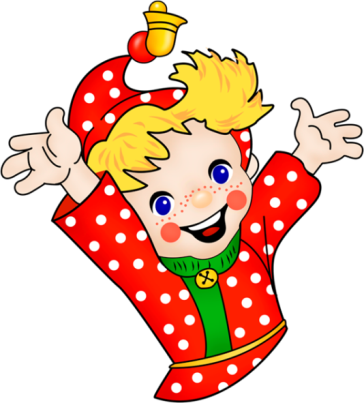 Кукольный театр в Детском саду
Разработано воспитателем:
Скирдиной Людмилой
Николаевной
Театральный уголок
Важно понимать, что жизнь ребенка не ограничивается занятиями, поэтому у меня в группе создана предметная среда, отвечающая развивающим целям и учитывающая интересы и потребности ребенка-дошкольника
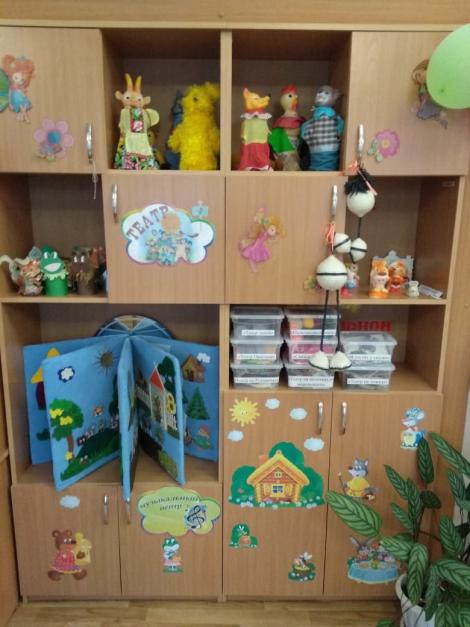 При построении предметно-пространственной среды,  обеспечивающей театрализованную деятельность, учитывала:
особенности эмоциональной личности ребенка;
его индивидуальные социально-психологические особенности;
индивидуальные предпочтения и потребности;
любознательность, исследовательский интерес и творческие способности;
поло-ролевые особенности
Сказки воспитывают эстетический вкус и любовь к родной русской речи. Кукольный театр позволяет формировать у детей опыт социальных навыков поведения, ведь каждая сказка имеет нравственную направленность. В результате ребенок познает мир умом и сердцем и выражает свое отношение к добру и злу.
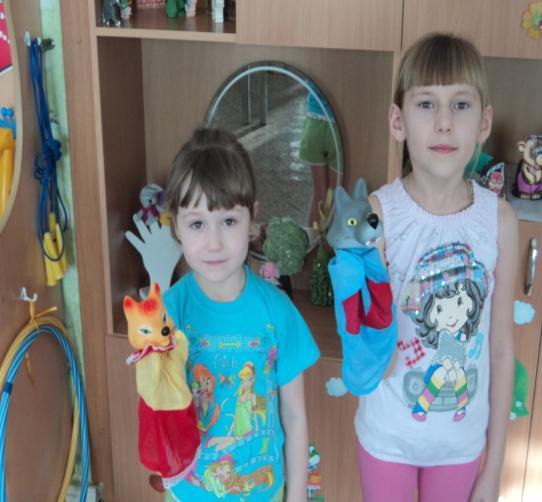 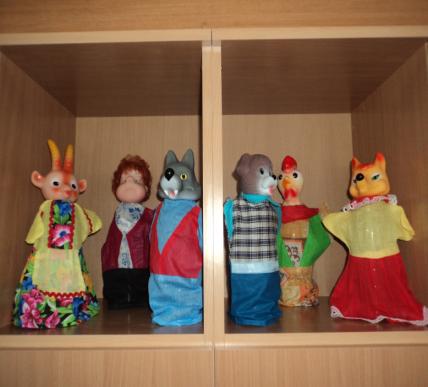 Любимые кукольные герои становятся образцами для подражания.
В самостоятельной деятельности, дети уже сами берут в руки куклы и начинают разыгрывать свои сказки, развивается память, речь, воображение, корректируется поведение детей.
Куклы БИ-БА-БО
В моем театральном уголке собраны различные кукольные театры,  которые изготовлены своими руками и вместе с детьми.
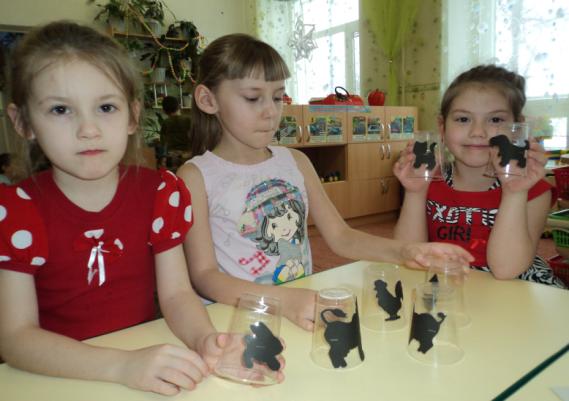 Настольный театр в на стаканчиках
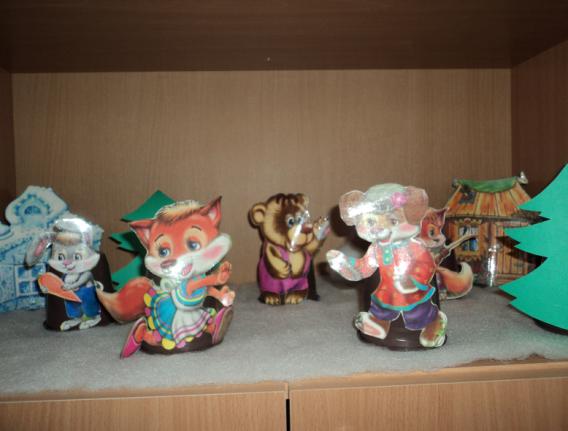 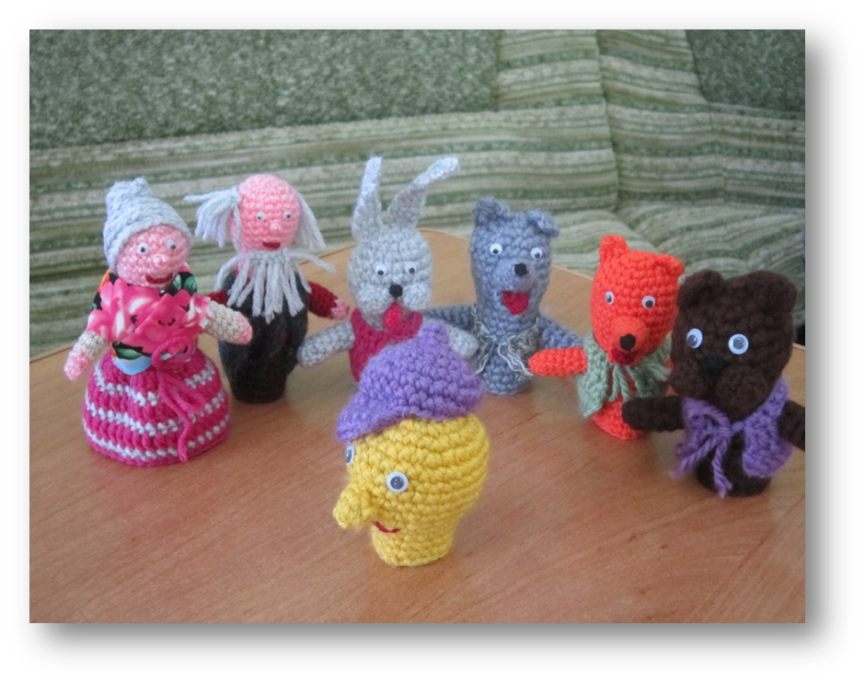 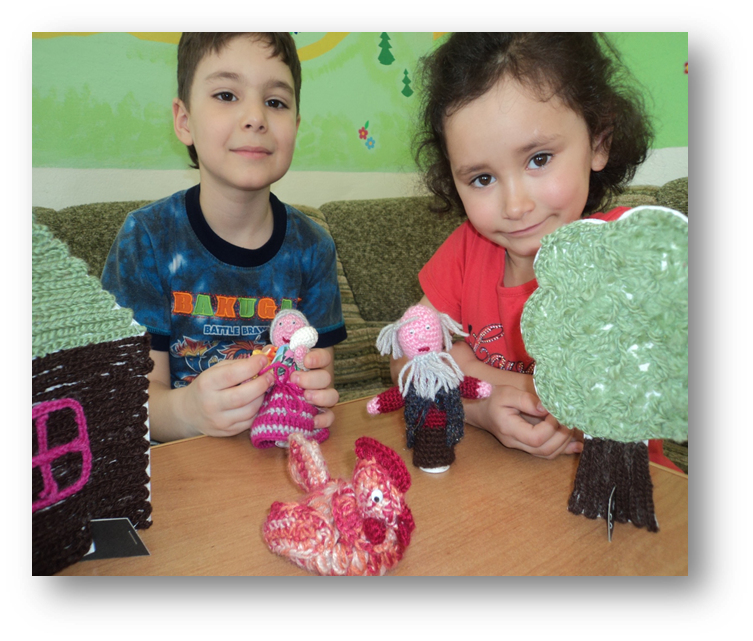 Пальчиковый театр
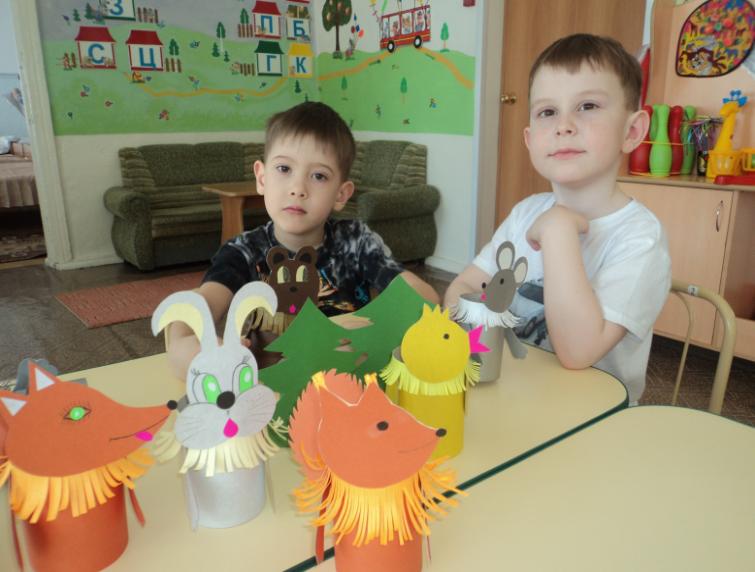 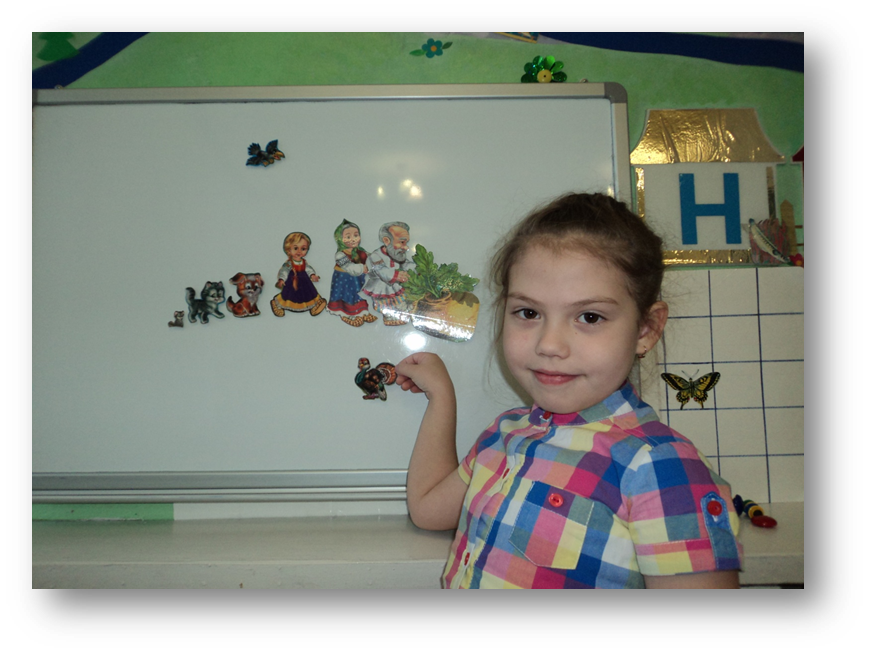 Театр на цилиндрах
Театр на магнитах
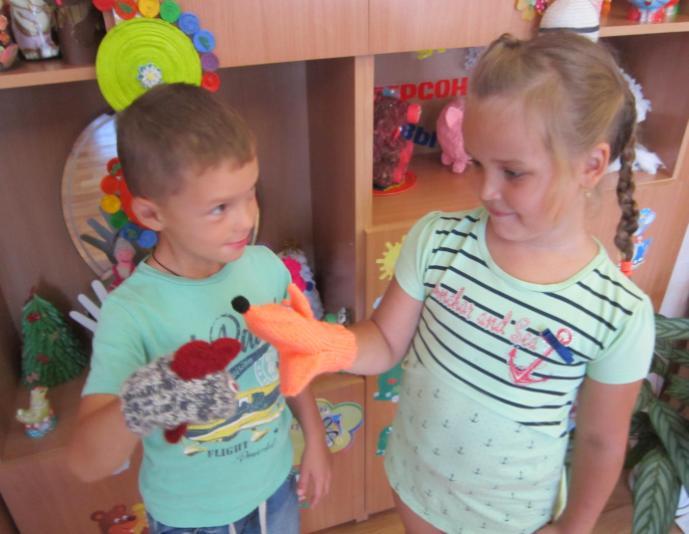 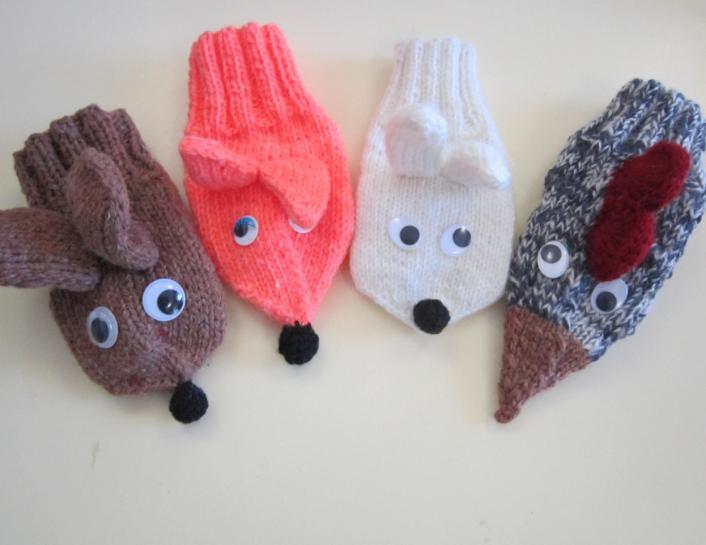 Театр на рукавичках
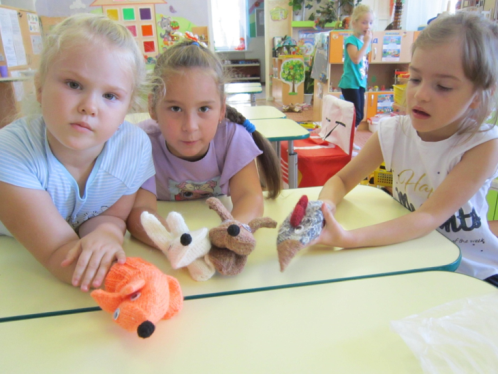 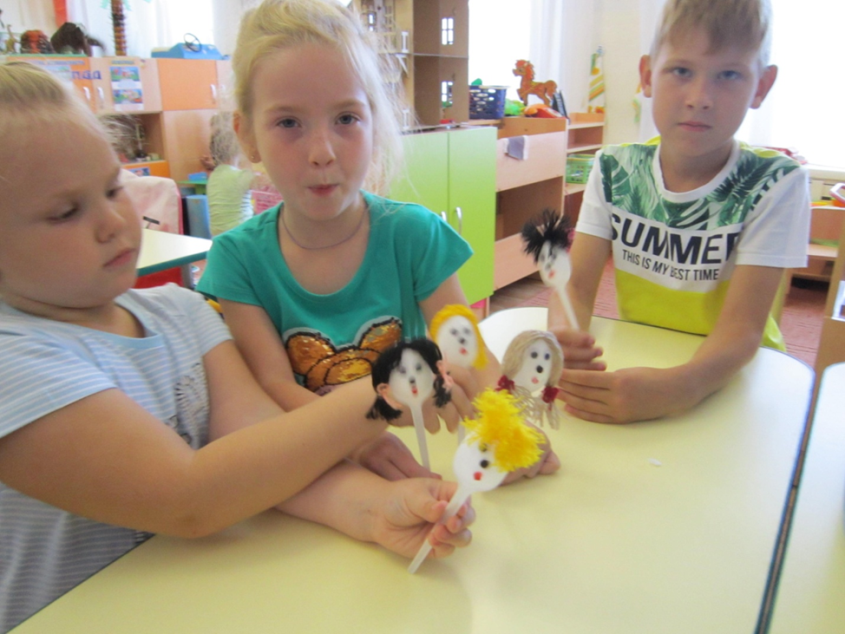 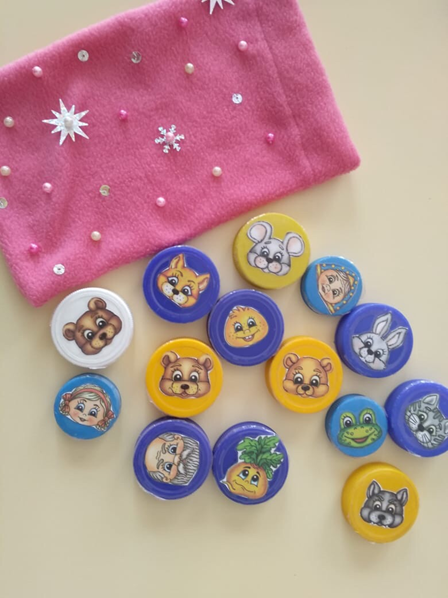 Театр на ложках
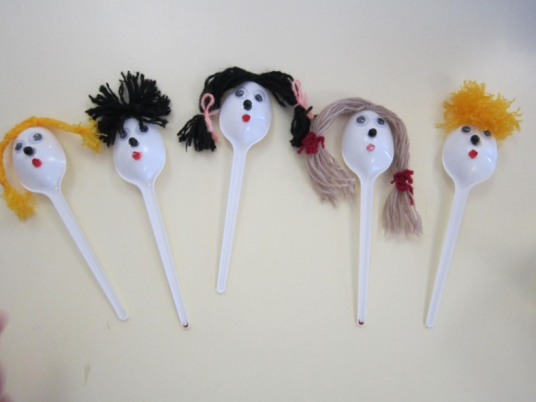 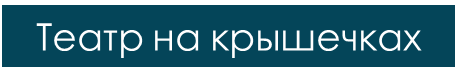 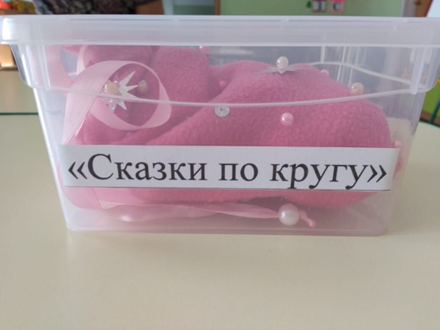 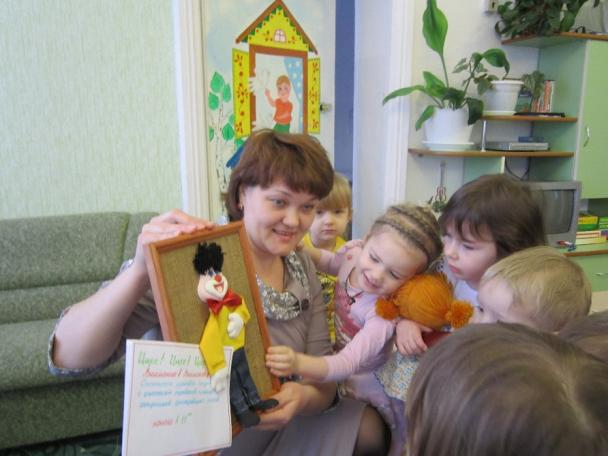 Как хорошо, что есть театр!
 Он был и будет с нами вечно, 
Всегда готовый утверждать.
 Все, что на свете человечно. 
Здесь все прекрасно – жесты, маски, 
Костюмы, музыка, игра. 
Здесь оживают наши сказки 
А с ними светлый мир добра!
Театр в детском саду – сильное педагогическое средство, которое помогает привить ребенку вкус к прекрасному с детства, познакомить с образами и чувствами персонажей, помогает раскрыться.
Методическое обеспечение
Театрализованные игры в детском саду Автор: Петрова Т.И., Сергеева Е.Л., Петрова Е.С. Издательство: Школьная пресса Год выпуска: 2001;
Театрализованные занятия в детском саду. Пособие для работников дошкольных учреждений Автор/составитель: Маханева М.Д. Издательство: Сфера Год: 2001;
Занятия по театрализованной деятельности в детском саду Автор: МаханеваМ.Д. Издательство: ТЦ Сфера Год: 2009;
Организация театрализованной деятельности в детском саду: Учебнометодическое пособие Автор/составитель: Мигунова Е.В. Издательство: Великий Новгород: НовГУ им. Ярослава Мудрого Год выпуска: 2006